Генеральный директор ОАО «Сибирский научно-аналитический центр»
Брехунцов А.М.
«Ресурсное обеспечение российской модернизации»
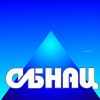 Нефтегеологическое районирование Российской Федерации
Северо-Кавказская
Волго-Уральская+Прикаспийская
Тимано-Печорская
Западно-Сибирская
Восточно-Сибирская
Баренцевоморская
Восточно-Арктическая
Тихоокеанская
7
6
3
1
2
4
8
5
Добыча газа
СССР-Россия
Млрд.м3
Западная Сибирь
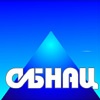 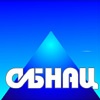 Добыча нефти
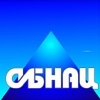 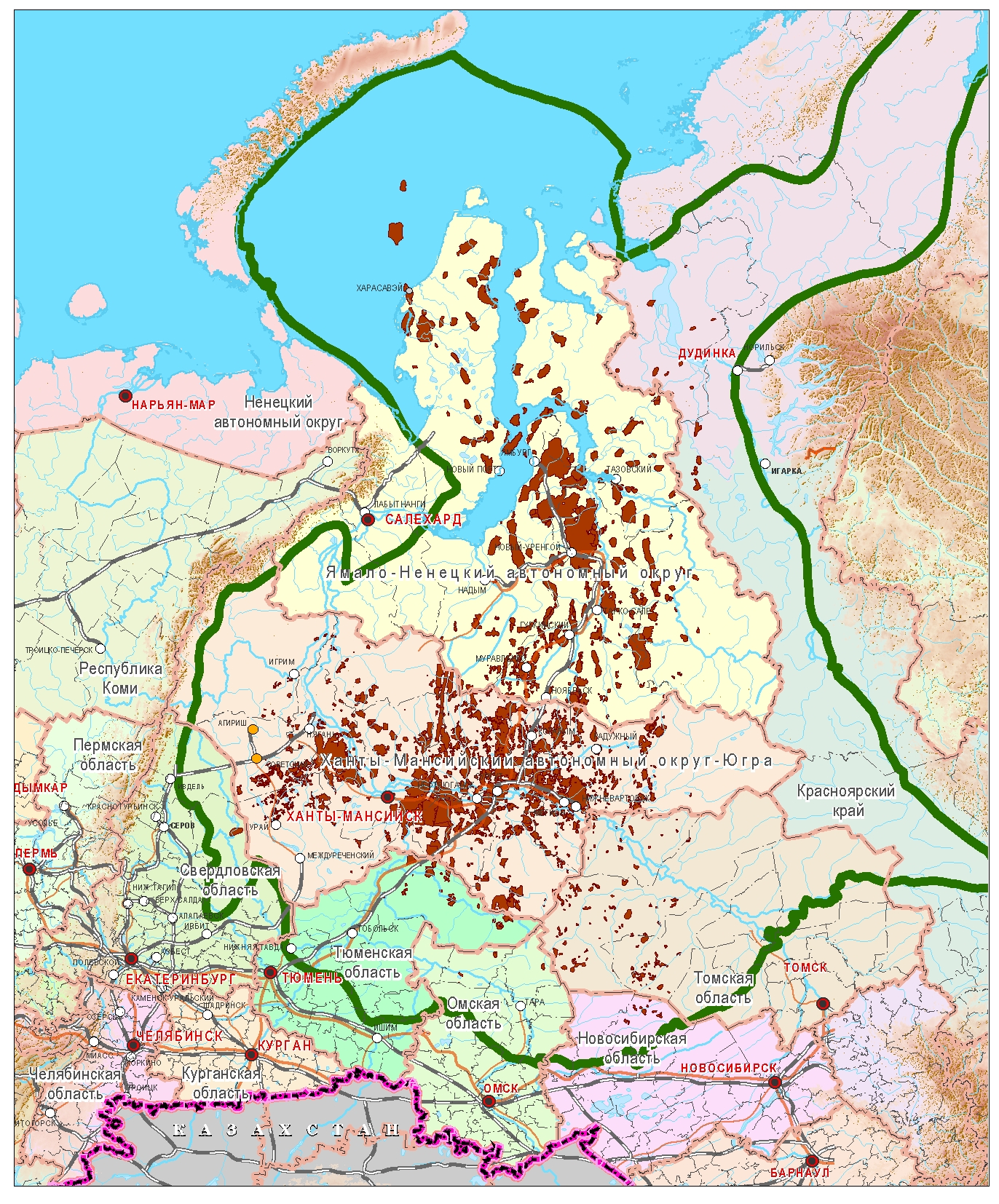 Площадь 2574 тыс.км2
Западно-Сибирская нефтегазоносная провинция
В разработке – 328
Подготовлено - 45
В разведке - 457
Законсервировано - 19
Открыто 849 месторождений (5041 залежей)углеводородного сырья:
Нефтяных – 592 (залежей  3260)
Нефтегазовых – 30 (196)
Нефтегазоконденсатных – 115 (309)
Газоконденсатных – 61 (759)
Газовых – 51 (517)
Полуостров Ямал и приямальский шельф
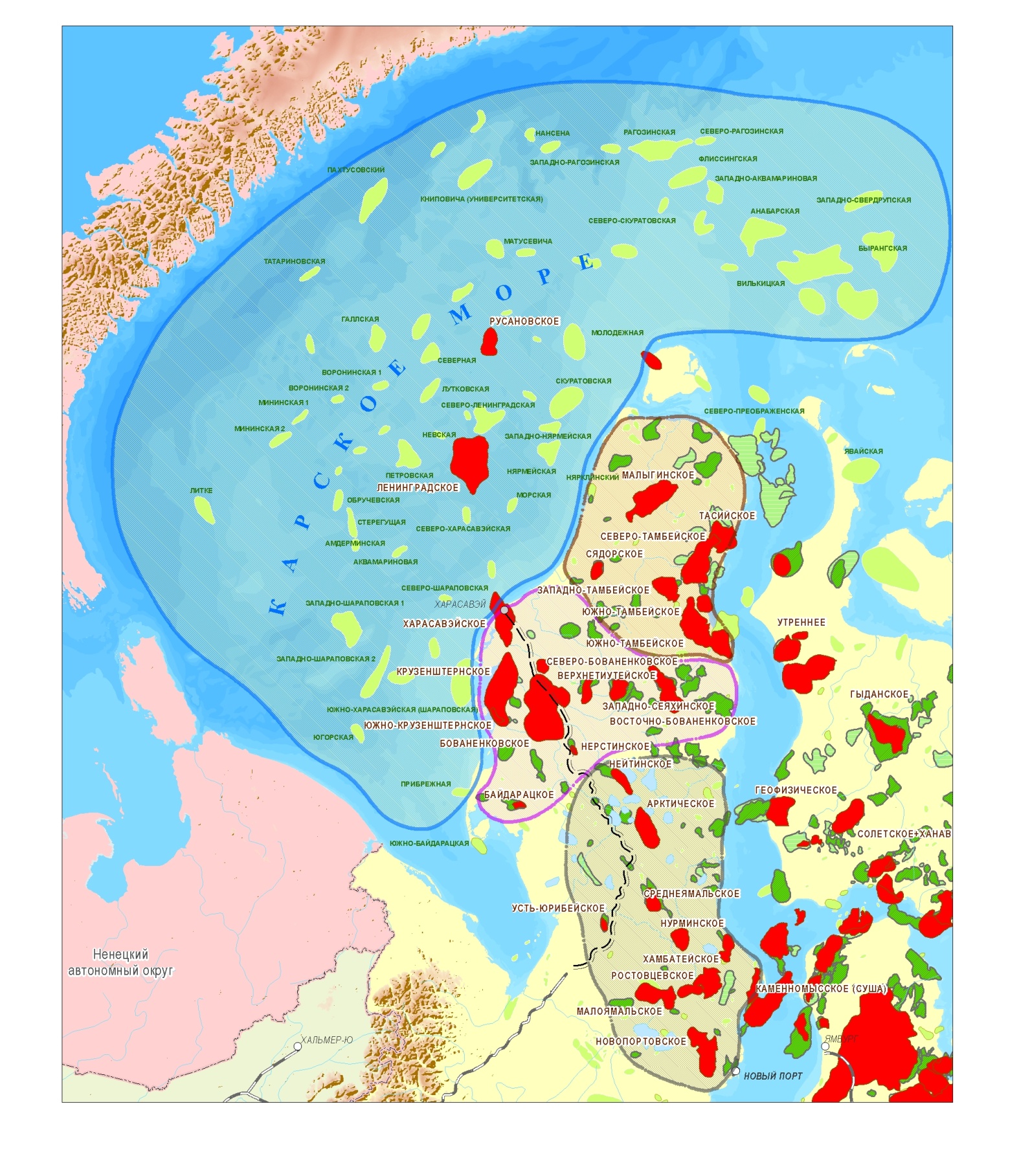 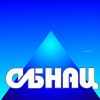 Зона 4
Зона 3
Зона 2
Зона 1
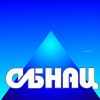 Гыдан и Пригыданский шельф
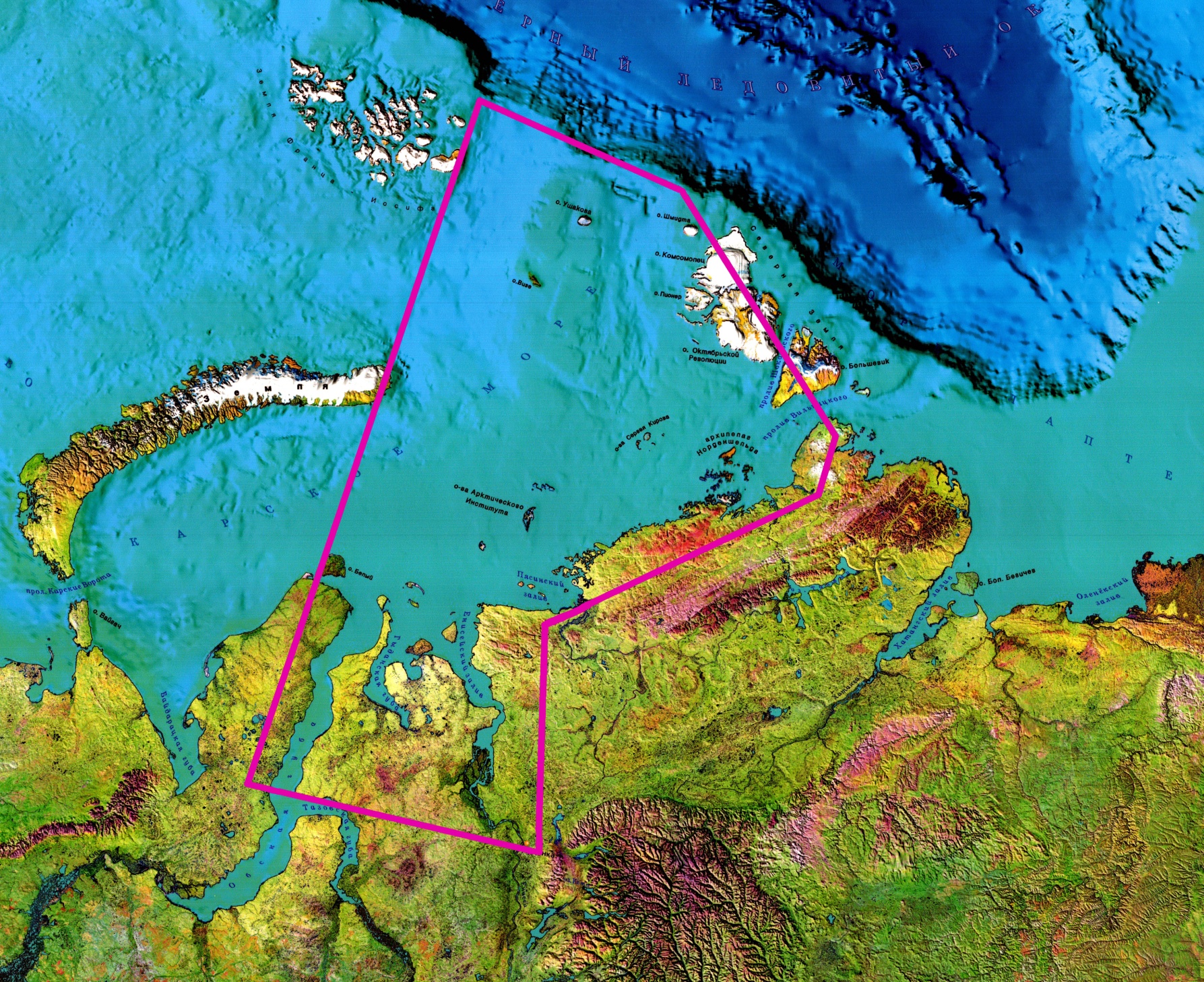 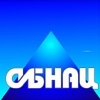 Северный морской путь
Федеральный закон «О внутренних морских водах, территориальном море и прилежащей зоне Российской Федерации»:
Северный морской путь - исторически сложившаяся национальная  единая транспортная коммуникация Российской Федерации в Арктике, в том числе в проливах Вилькицкого, Шокальского, Дмитрия Лаптева, Санникова
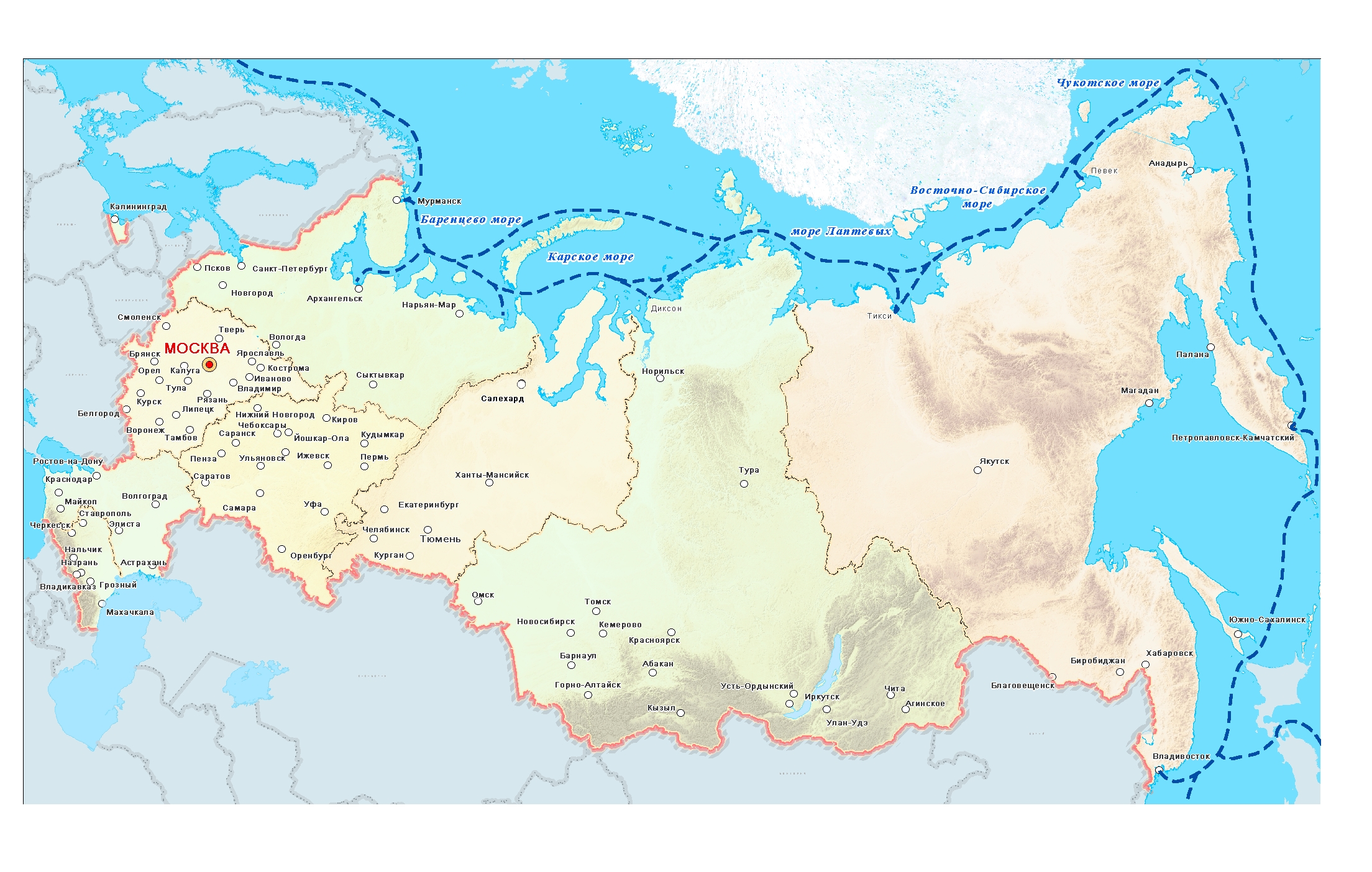 2
По данным Минтранса РФ
Добыча и экспорт  нефти  России
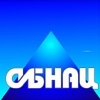 млн.т
Добыча нефти, всего
Источник данных:  Нефтяная торговля, МИНЭНЕРГО